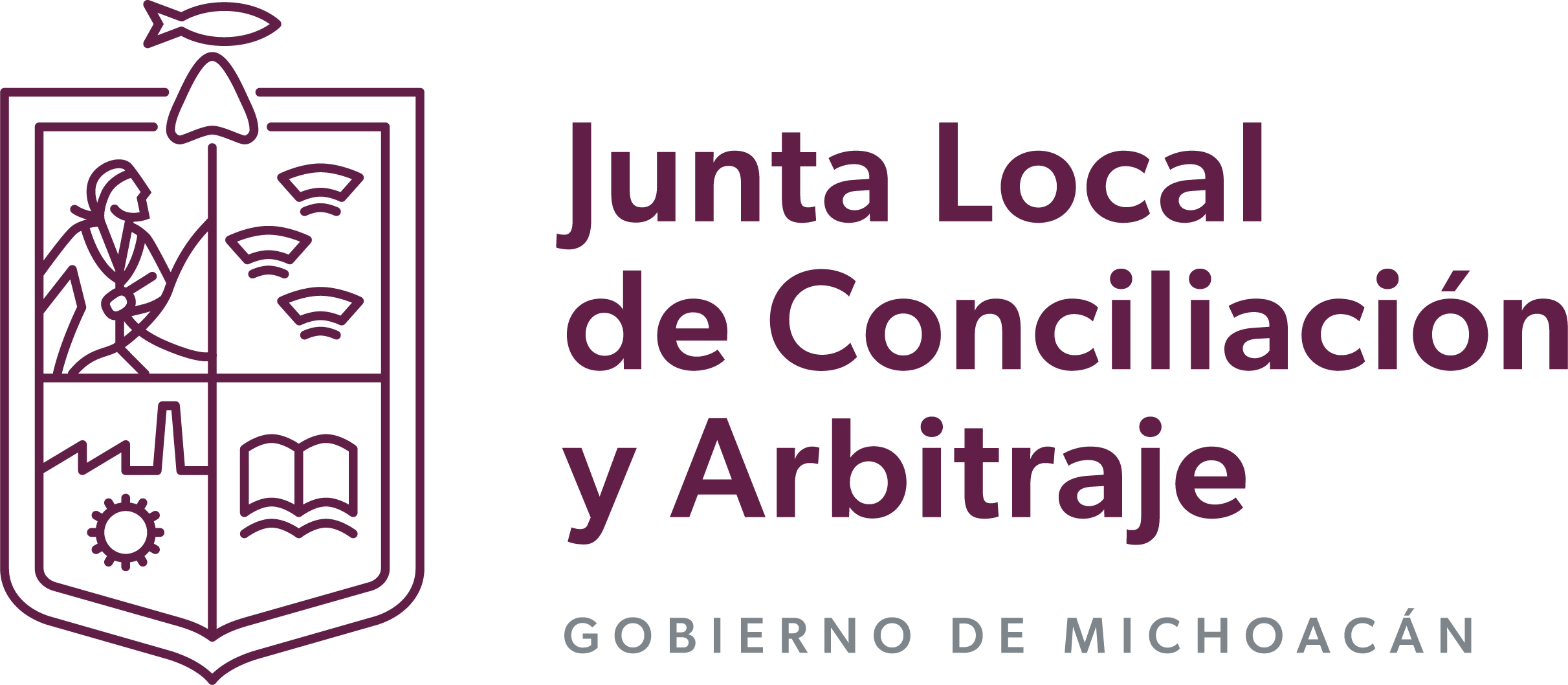 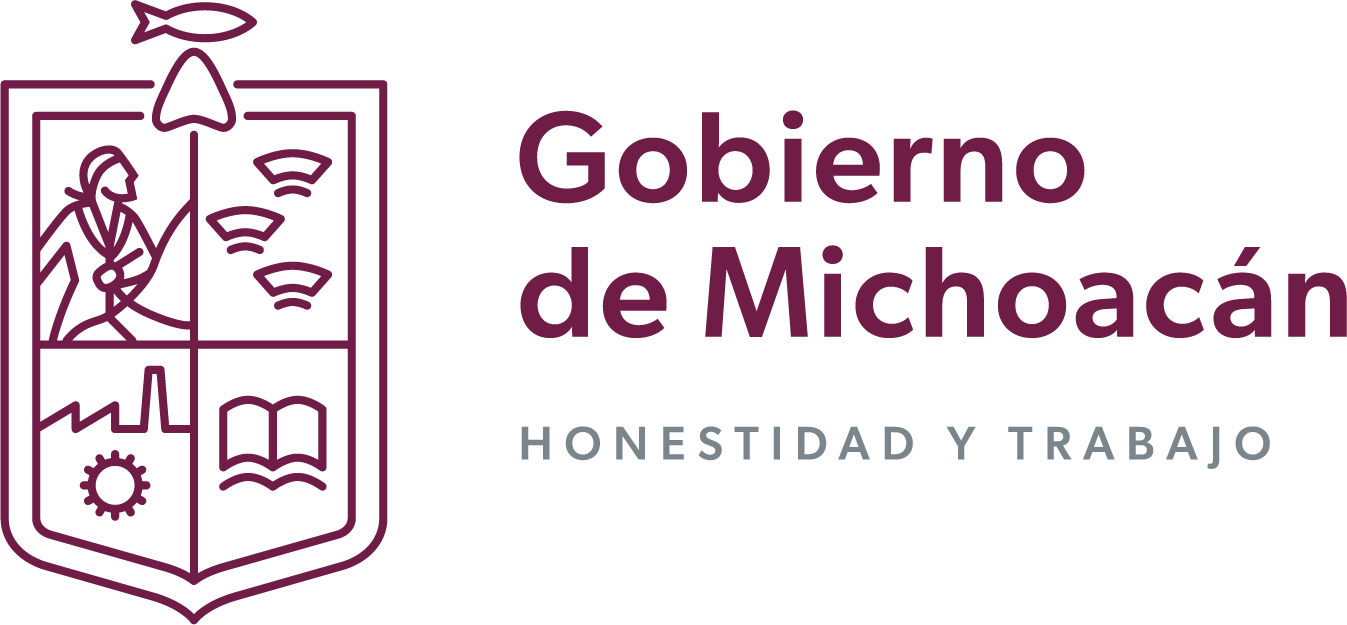 PROGRAMA ANUAL DE COMUNICACIÓN SOCIAL De la Junta local de conciliación y arbitraje del estado de Michoacán 2024
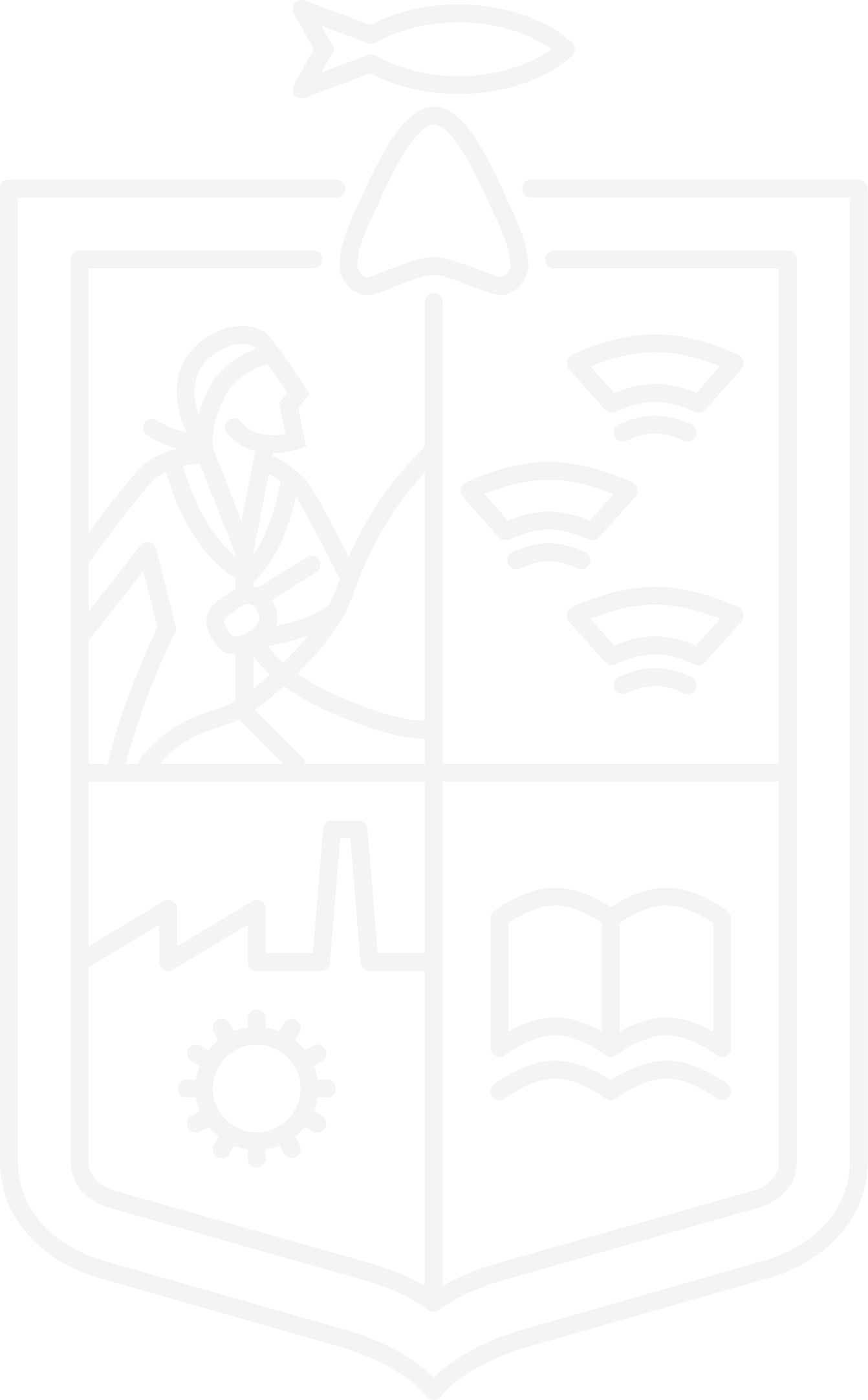 INTRODUCCIÓN
Dentro del marco de los derechos humanos, el acceso a la información, la transparencia y Gobierno digital, así como las metodologías aplicadas en materia de rendición de cuentas y en afán de mantenernos alineados al Plan de Desarrollo Integral del Estado de Michoacán (PLADIEM) en su eje transversal Gobierno Digital, Honesto, Eficaz y Transparente, la Junta Local de Conciliación y Arbitraje, advierte la necesidad de presentar un Programa Anual de Comunicación Social, para informar de manera directa y fehaciente a la ciudadanía presentar la suma de esfuerzos para el cumplimiento y satisfacción de las metas responsabilidad que conlleva este Tribunal Laboral. 
Tomando en consideración que la comunicación directa de Gobierno y sociedad se debe dar a través de los medios de comunicación impresos, digitales y demás medios aplicables, por lo que se emitirá un orden de programas y campañas para dar a conocer los resultados alcanzados.
FUNDAMENTO LEGAL
Ley Orgánica de la Administración Pública del Estado de Michoacán de Ocampo
Artículo 12 y cuarto transitorio
Reglamento Interior de la Junta Local de Conciliación y Arbitraje.
Lineamientos Generales en Materia de Comunicación Social para la Administración Pública del Estado de Michoacán de Ocampo
Artículo 10
Artículo 11
Artículo 12, Fracción I, II, III, IV y V.
Artículo 13, Fracción I, II, III, IV y V.
Artículo 14
Artículo 15
Artículo 16
OBJETIVO GENERAL
Difundir y promover las actividades y resultados de los procesos operativos ejecutados por la Junta Local de Conciliación y Arbitraje.
OBJETIVOS Específicos
•	Dar a conocer los servicios que brinda la Junta Local de Conciliación y Arbitraje.
•	Difundir el resultado del programa para la conclusión de los asuntos en trámite y ejecución de laudos.
•	Proyectar las Metas Institucionales.
•	Promover los Indicadores que dan seguimiento al Presupuesto basado en resultados (Pbr)
•	Publicar el cumplimiento de las obligaciones de transparencia y la transparencia proactiva. 
•	Apoyar en la generación de información en materia de planeación. 
•	Mantener contacto directo con los usuarios y la ciudadanía.
HONESTIDAD Y TRABAJO
MISIÓN
VISIÓN
Nuestra misión es lograr el equilibrio entre los factores de la producción, mediante una administración de justicia pronta, expedita, pero además de cálida en absoluto respecto a los derechos humanos de trabajadores patrones y sindicatos.
Nos hemos propuesto como visión. Transformar a la Junta Local de Conciliación y Arbitraje del Estado, en un tribunal moderno que genere condiciones de plena certeza jurídica a los justiciables.
DIFUSIÓN DE OBRAS Y ACCIONES
Se realizarán las siguientes acciones de difusión:
•	Publicación de historias en formato de video (story) a través de la plataforma FACEBOOK https://www.facebook.com/jlcamich?mibextid=LQQJ4d
•	Publicaciones a través de la página oficial  https://juntalocal.michoacan.gob.mx/

Dicha información está orientada y dirigida a 100,000 michoacanos que forman parte de los expedientes activos en la Junta Local de Conciliación y Arbitraje.
CAMPAÑAS TRANSVERSALES PROYECTADAS
SON LAS CAMPAÑAS QUE ES INDISPENSABLE LLEGUEN A TODO EL ESTADO, POR EL NÚMERO DE BENEFICIARIOS, POR SU OBJETIVO, INVERSIÓN, IMPACTO O COBERTURA DE LA ACCIÓN, EVENTO O PROGRAMA.
CAMPAÑAS INFORMATIVAS PROYECTADAS
SON LAS CAMPAÑAS QUE NO REQUIEREN EL USO DE LA TOTALIDAD DE LOS MEDIOS DE COMUNICACIÓN, SIN EMBARGO, REQUIEREN DIFUSIÓN, YA SEA POR UNA OBLIGACIÓN LEGAL O POR LA OPERATIVIDAD DEL PROGRAMA O ACCIÓN (DE UNO A 3 MEDIOS).
COMUNICADOS MENSUALES PUBLICADOS
Es necesario basarse en las metas cumplidas en el ejercicio anterior.
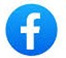 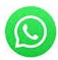 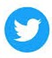 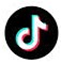 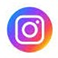 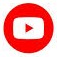 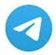 METAS MENSUALES DE REDES SOCIALES PROYECTADAS
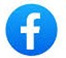 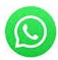 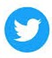 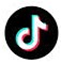 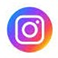 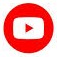 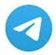 Análisis FODA
Basarse en ejercicio anterior.
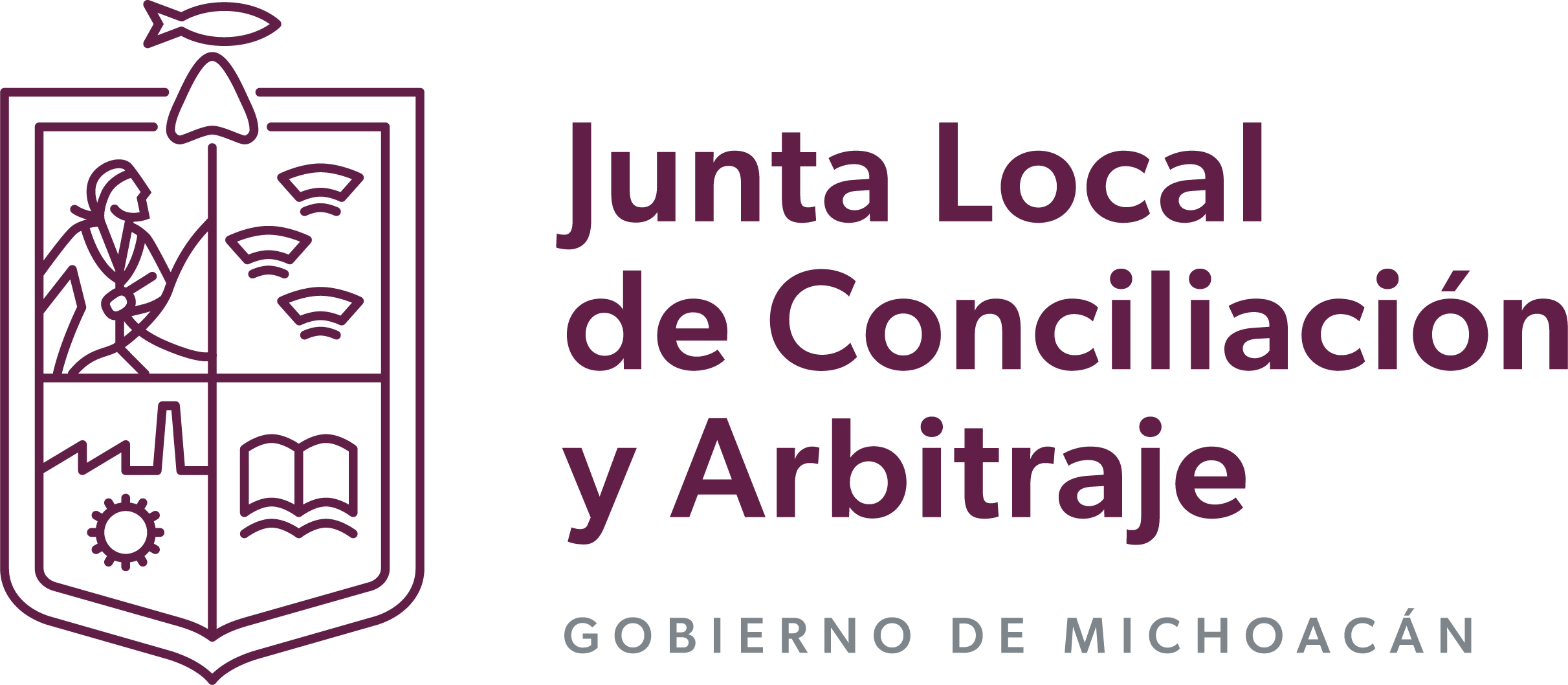 IMPLEMENTACIÓN DE LA IDENTIDAD GRÁFICA DEL GOBIERNO DEL ESTADO
CONSIDERAR DENTRO DE LA PLANEACIÓN LA IMPLEMENTACIÓN DE LA IDENTIDAD GRÁFICA DE GOBIERNO DEL ESTADO, EN SU DEPENDENCIA O ENTIDAD. (en recursos físicos, materiales y humanos, enlistar todos los que apliquen en tu oficina).